Word Association
Write down the word and a word/phrase/idea you associate with it.
Word Association
New Zealand
Nature
Rivers
Oceans
Farming
Plastic
Landfill
Glass
Garbage
Pollution
What do you think of when you think of NZ’s environment?
NZ Environment
New Zealand – 100% Pure
How does this video present New Zealand?
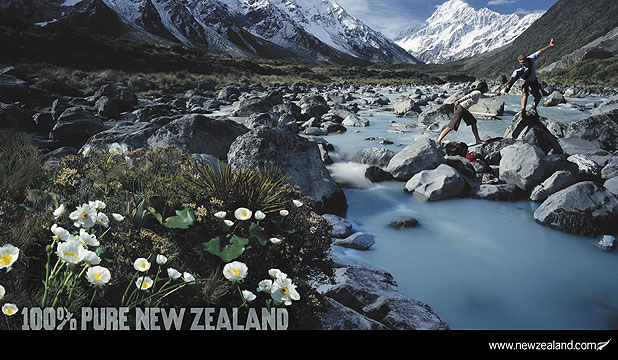 Discuss: Is New Zealand a “pure” country? Why/why not?
YES
 comparatively
 still undisturbed bush
 more gentle, laid back
 smaller
 NUCLEAR FREE
 less crime, low population
 more aware/protective
 anti-smoking/clean energy
NO
 produce a lot of rubbish for size (large footprint)
 bush has been turned to farmland
 FARMING - pollutants
 Colonisation
 OZONE ☹
 Extinct species: moa, Haast eagles, huia
Do you remember this?
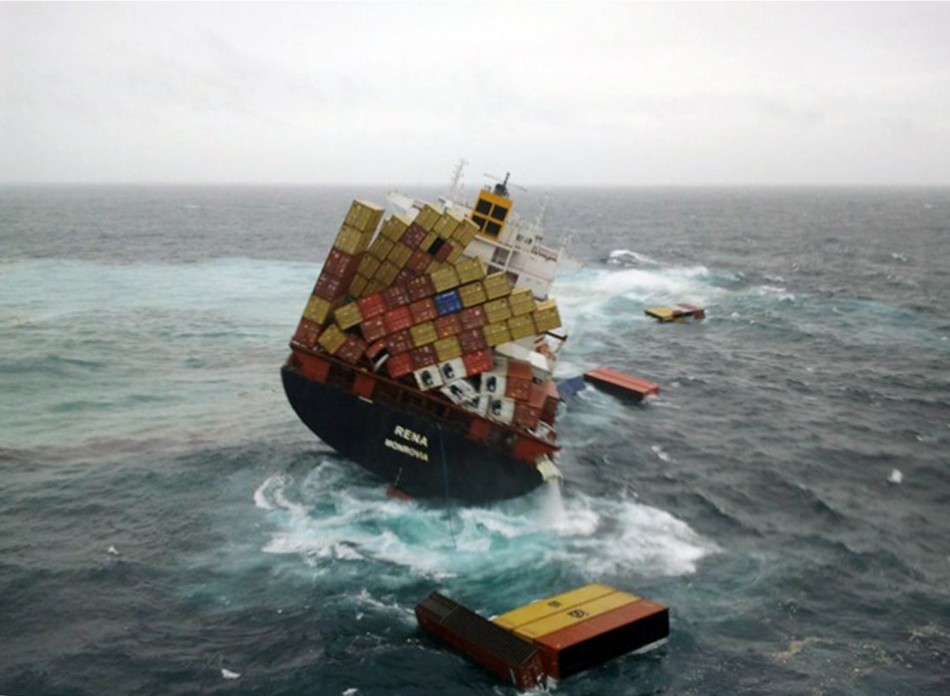 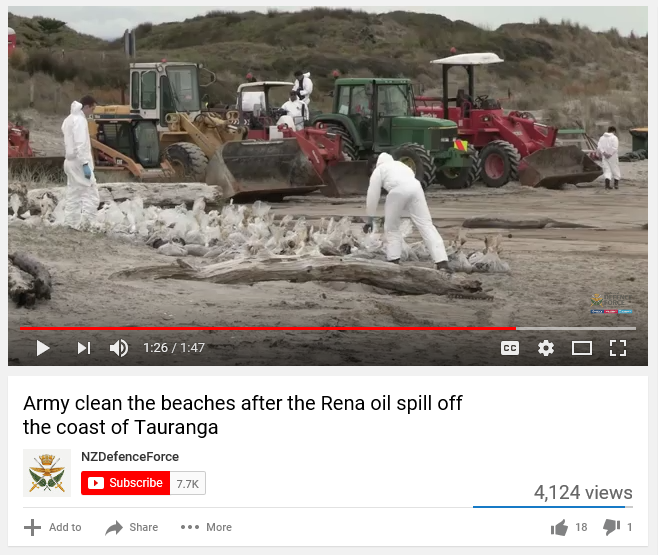 https://youtu.be/NMd8L63OQJc
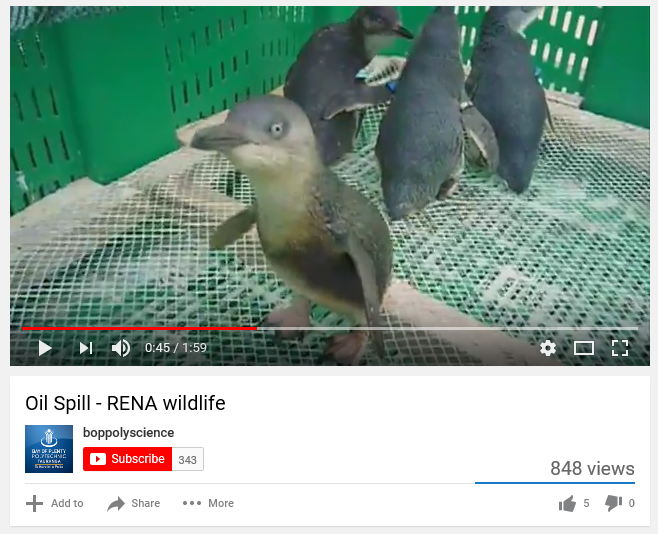 https://www.youtube.com/watch?v=UScSfeBtfWQ
Happy ending(?)
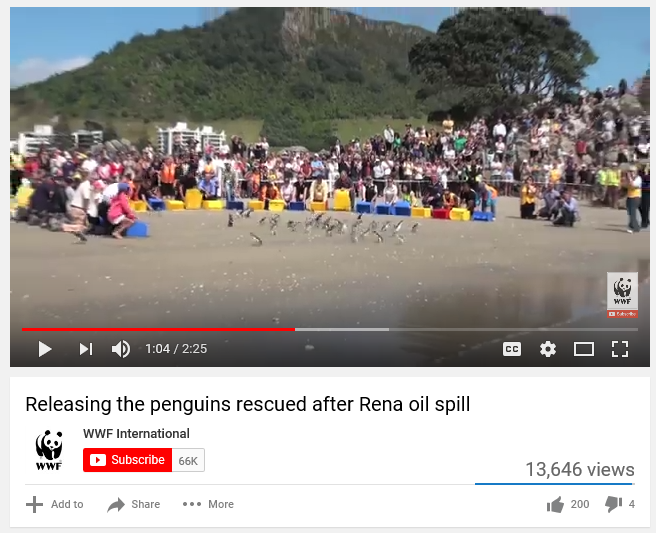 Posters couldn’t have prevented the Rena oil spill. Why then are environmental awareness posters important?
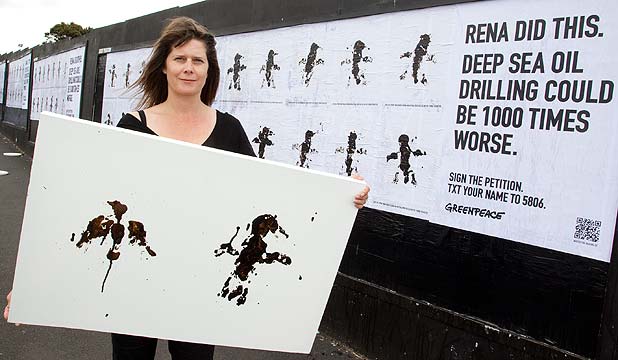 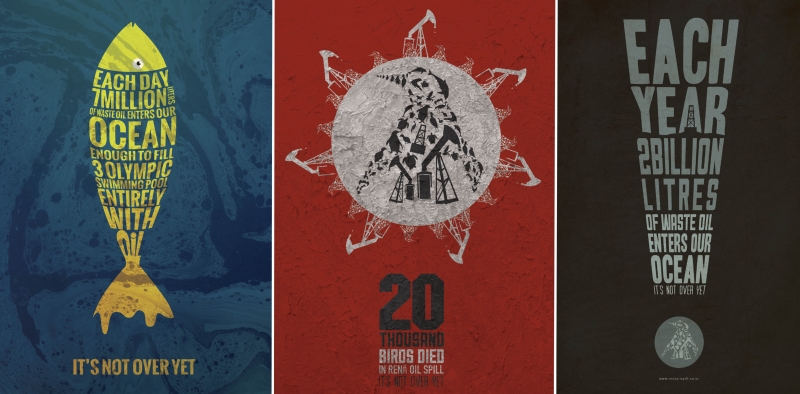 Why are these posters powerful?
Static Image
General Admin
Static Image
NCEA Level 1
3 credits

Task: you will create a visual text (a poster) that raises awareness of the threat to New Zealand’s sea, land, wildlife and economy due to pollution.

What are the keywords in our assessment task?
Static Image
You will read the poem Warned
You will show viewers what problems are caused by pollution in New Zealand 

AND/OR 
You will show what the consequences may be in the future if we don’t take action now
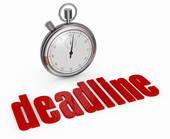 Static Image
For my static image assessment, I have to create a p______ that raises a__________ of the threat of pollution to N___ Z______’s sea, land, wildlife and economy. My p________ has to show people what p________ are caused by pollution and/or what the c__________ may be in the f_______ if we don’t take action now.
I might focus my poster on…
Complete the paragraph and jot down some initial planning ideas: